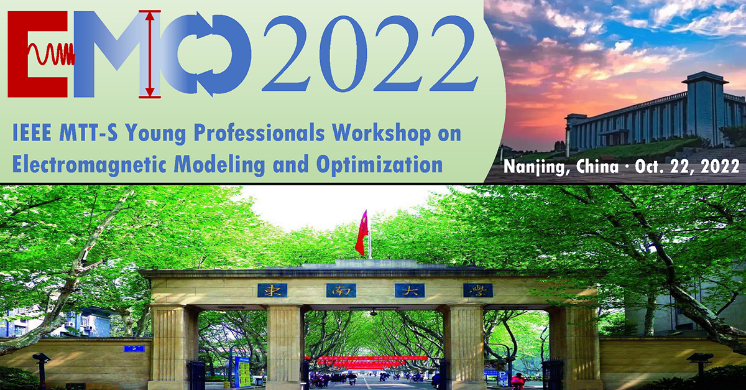 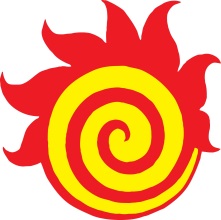 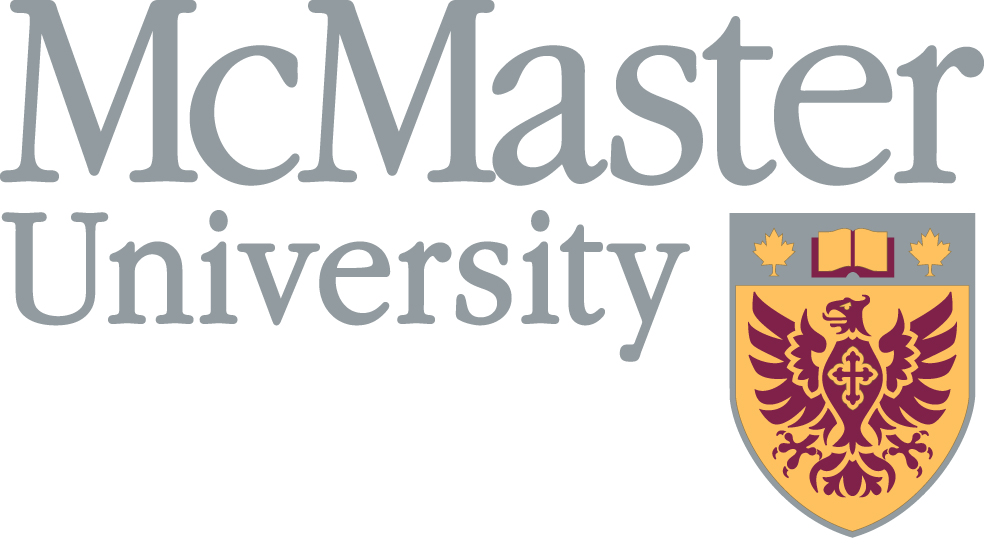 Suggestions for Young Professionals 	

John W. Bandler

2022 IEEE MTT-S Young Professionals Workshop
on Electromagnetic Modeling and Optimization (EMO 2022)
Nanjing, China, October 22, 2022
Presented via Zoom
1
John Bandler: Creativity, Cooperation, Conflict

embrace risk, you have permission to fail
combat fear, flattery, guilt, resistance…
beware of detractors & experts’ agendas
remember: experts (and you) resist change
find your champions, cooperate, acknowledge…
resist secrecy between colleagues
respect, empathize with, your audience(s)
recognize the work and success of others
your breakthrough is staring you in the face
Bandler, 2021t
2
John Bandler’s Microwave Journey:
Towards Cognition-driven Design
Automating the Expert’s Mysterious “Feel”
1963 CAD/optimization discouraged
1973 CAD/optimization strongly discouraged
1983 CAD/optimization taken seriously
1993 electromagnetic optimization laughable 
1993 electromagnetic optimization in progress
1993 Bandler discovers space mapping
your breakthrough is staring you in the face
Bandler, 2022t
3
John Bandler’s Microwave Journey:
Towards Cognition-driven Design
Automating the Expert’s Mysterious “Feel”
1963 starts microwave engineering research
1983 starts Optimization Systems Associates
1993 discovers space mapping (SM)
2003 sees everyday examples of space mapping
	space mapping now diversely influential
2023 receives IEEE Electromagnetics Award
your breakthrough is staring you in the face
Bandler, 2022t
4
IF IT LOOKS LIKE SPACE MAPPING,IF IT FEELS LIKE SPACE MAPPING,IF IT CONVERGES LIKE SPACE MAPPING, IT IS SPACE MAPPING, OR IS IT?
Bandler, 2022t
5
Modeling, Design, Optimization: The Future

Cognition-driven methodologies:
	common sense, experience, space mapping
Collaborate asap with & consider human subjects:
	psychologists
	neuroscientists
	game developers
	linguists
	playwrights
your breakthrough is staring you in the face
Bandler, 2021t
6
THANK YOU
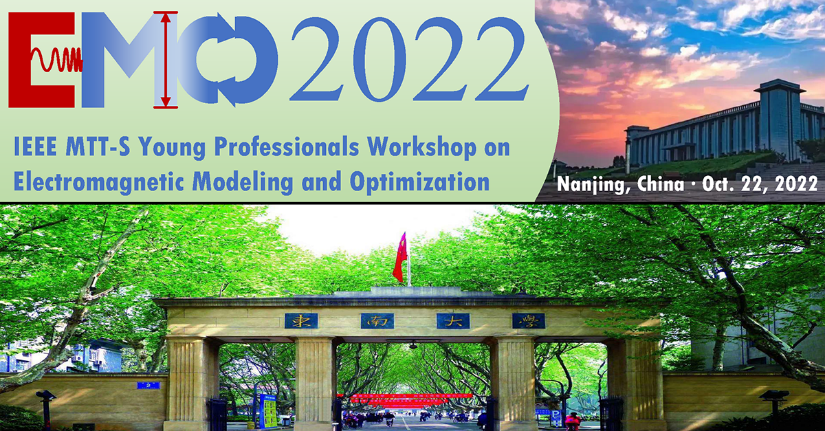 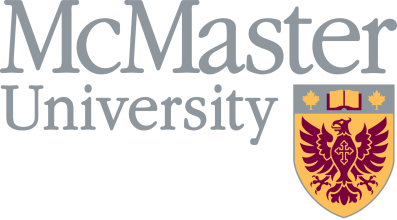 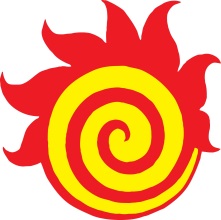